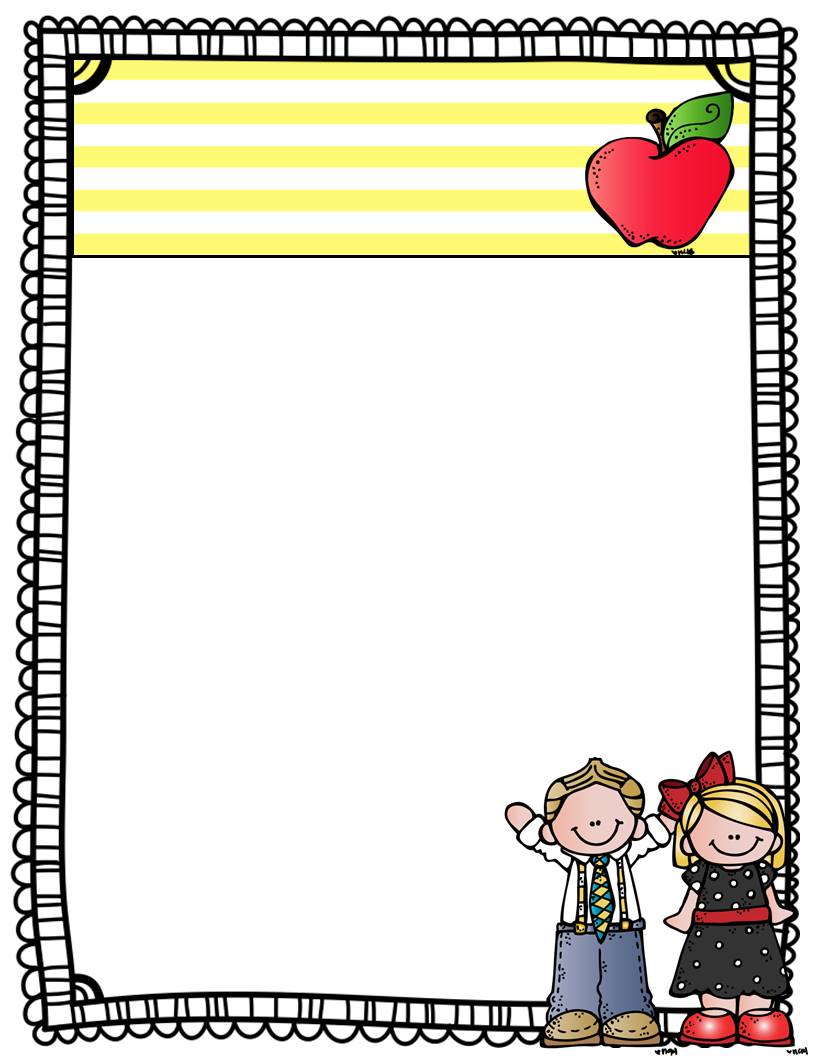 Ms. Ashford & Mrs. Frenchie’s 
Class News
The Children’s School at Sylvia Circle
Week of: September 14, 2015
A Note from the Teacher
Welcome Back to School!
Parents! 
As a reminder, we will be celebrating Grandparents’ Day Friday, September 18th from 1:00 – 2:00pm in C-118. To make our Grandparents’ Day celebration a success, we need your assistance. As a part of our celebration, we would like to have refreshments for our grandparents. We ask that each child donate $5.00 by Wednesday, September 16, 2015. Thank you in advance for helping make our Grandparents’ Day celebration a tremendous success. If you have any questions, please don’t hesitate to contact me. 
Email: lashford@rhmail.org    Phone: (803)981-1380
Updates & reminders
Looking forward to meeting our grandparents Friday. Parents, thank you for your continued support with this effort. 
Things to look for each week or every other week in your child’s folder: ( -one-minute math fact test; -spelling quiz; - behavior report; -MBB lesson quiz). Please review, sign and return. Thanks 
 As we continue to move forward, please continue to encourage your child to do his/her best by maintaining a positive attitude, participating, and doing what is asked of him/her.
Please continue to check home to school communication folders daily
 Please sign up for our class communication REMIND system. If you need the code again, please let me know.
Thank you for your support! Please continue to send in class supplies. If you are still searching for a container, feel free to visit Wal-Mart to purchase a  Sterilite 6.2qt latching box.
Dates to remember
September 9th – MAP Testing window opens
September 17th – Goodies for Grandparents’ (7:00-8:00am)
September 18th – Grandparents’ Day Celebration in C-118
September 17th – PTO Meeting [6:00pm]
September 21st – International Peace Day
September 24th – Spirit Night @ Chick-Fil-A [Dave Lyle 5:00-8:00]
Thank You, Ms. Ashford